Annual Work Plan & Budget
2019-20
MID DAY MEAL SCHEMEMEGHALAYA
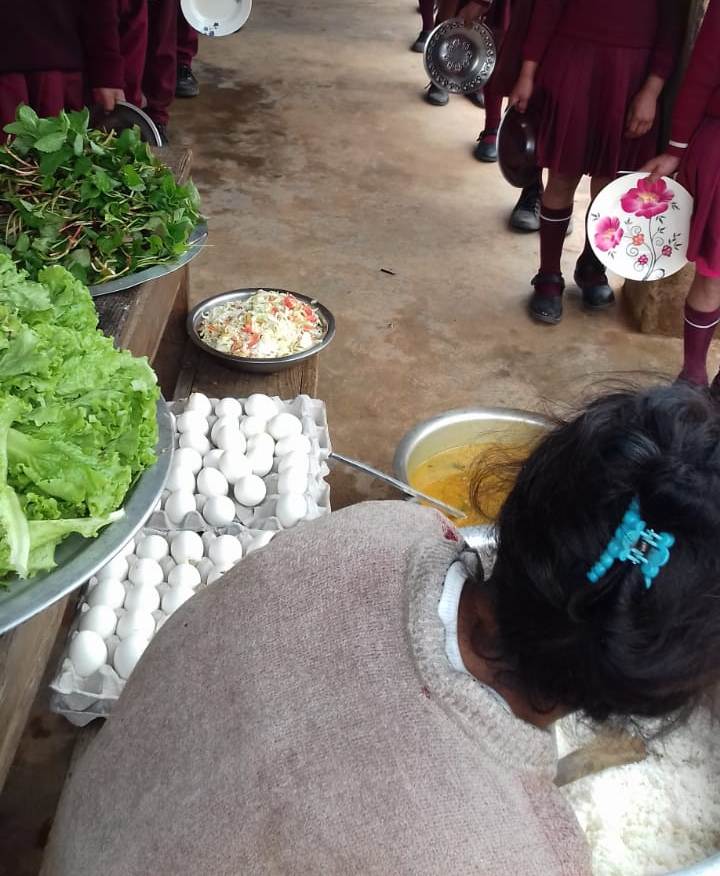 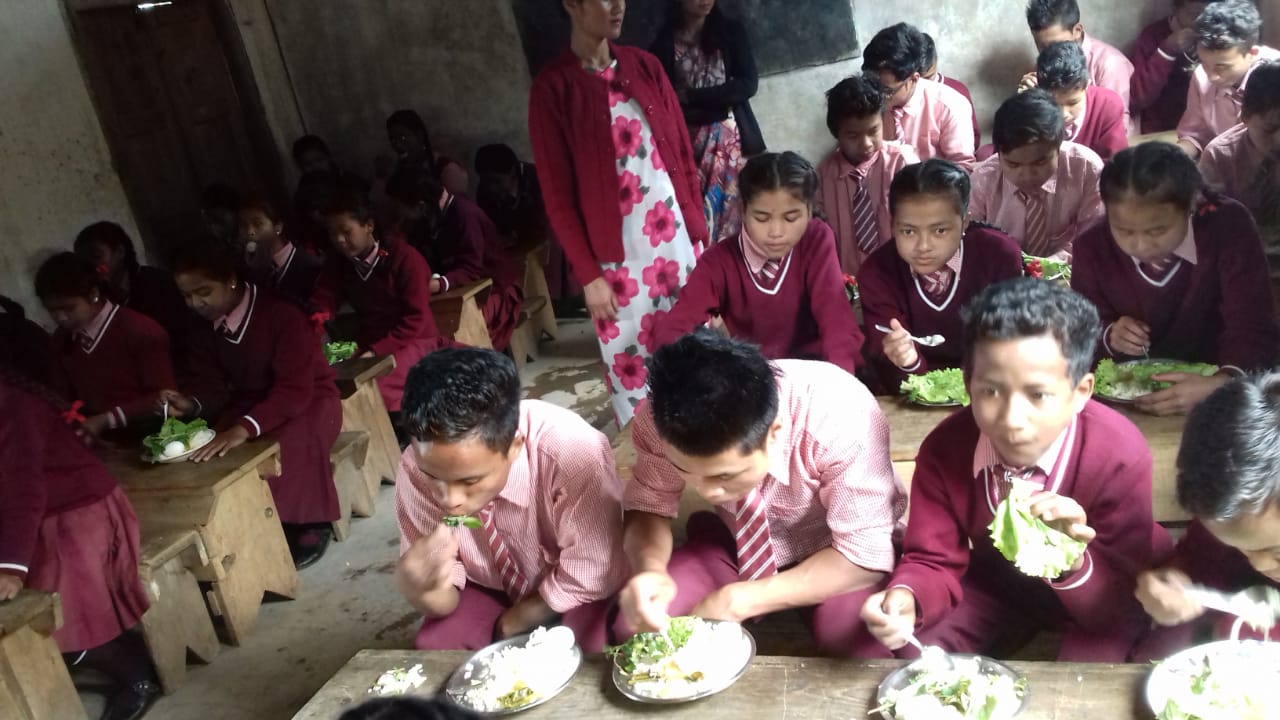 1
Good Practices
The State Government has established a Corpus Fund amounting to Rs. 10 crores to avoid any delay in releasing of funds to school.
E-Transfer of Mid Day Meal Funds such as Conversion cost and honorarium of Cook-cum-Helpers directly from the State Level to the School’s bank account and Cook-cum-Helper’s personal account respectively. 
Community Participations: In some Schools, Parents and community contribute vegetables, fruits, firewood etc. to schools for cooking of meals for the children.
Uses of Tiffin box is still being practiced in some Government Schools and others schools have been instructed to follow this practice. (Video: Patraga SSA UPS, West Garo Hills)
Kitchen Garden – Kitchen Garden is being practiced in schools where land is available. (Video: Mawpharkhrew RCLP & UP School, Mawkyrwat)
A Handbook on Mid Day Meal have been developed and have been distributed to all the State, Districts, Sub-Divisional & Block  officials. The Same also has been distributed to 11803 Schools.
Wide Publicity through BIG FM 98.3  Radio on Mid Day Meal Scheme.
2
Initiatives Taken
MDM fund to the school is being done through E-transfer directly from the Directorate to the Districts/Sub-Divisional/Bank Account of the Schools and to the Personal Bank Account of the Cook-cum-helpers.
Corpus fund of Rs.10 crore is maintained and used as and when fund is awaited from Government of India. (Corpus fund of Rs.10 Cr is available)
100% Payment to FCI.
During 2018-19, fund has been released to the Districts/Schools/ Cook-cum-helpers upto the month of March 2019.
100% Payment of Transportation Assistance.
Coverage of 102% of School Health Programme in 2018-19.
1192 School have been replaced with Kitchen devices.
3
Contd….
Social audit : A meeting was held with Meghalaya Society For Social Audit & Transparency (MSSAT) Meghalaya, Shillong in their office on the 22nd March 2019 to carry out social audit on the implementation of Mid Day Meal Scheme during 2018-19 in two low performing districts chosen by MHRD & State i.e Ri-Bhoi and West Jaintia Hills respectively. The social audit for all the schools in these two districts will start from the month of May 2019.
Training of Cook-cum-helpers : Training of 4500 Cook-cum-Helpers in 11 Districts is during 2018-19.
4
Training Gallery
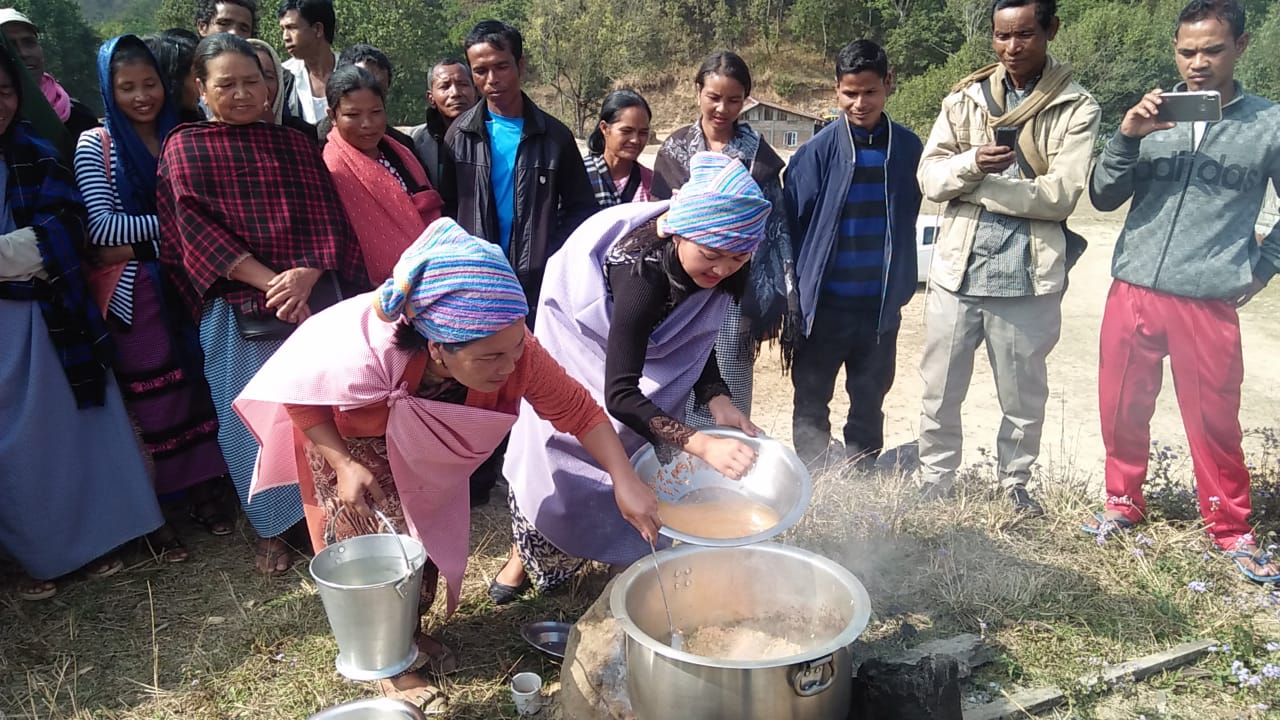 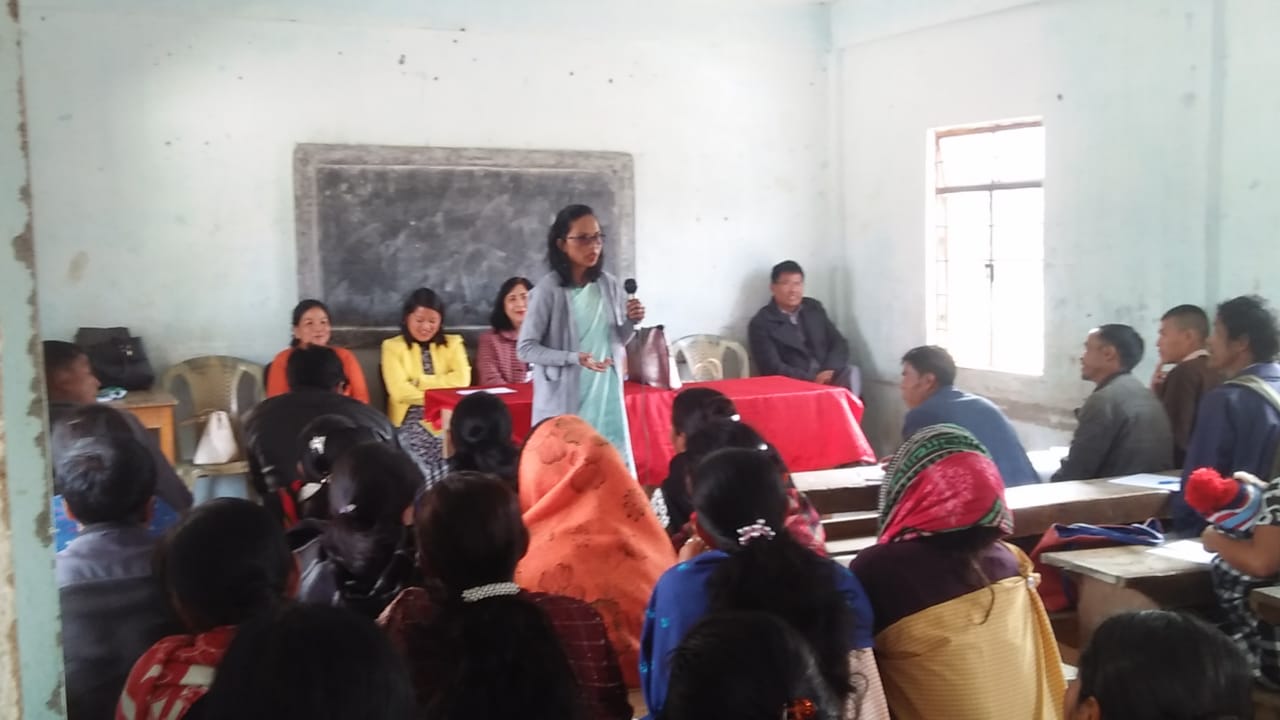 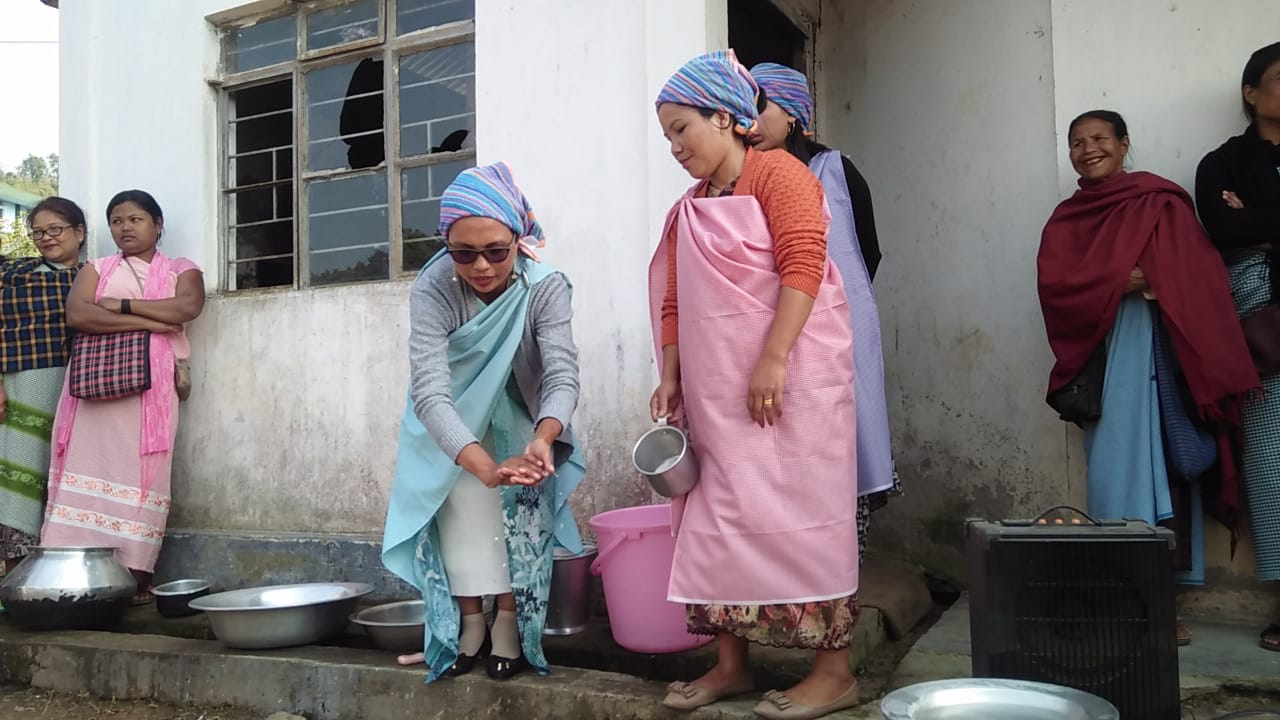 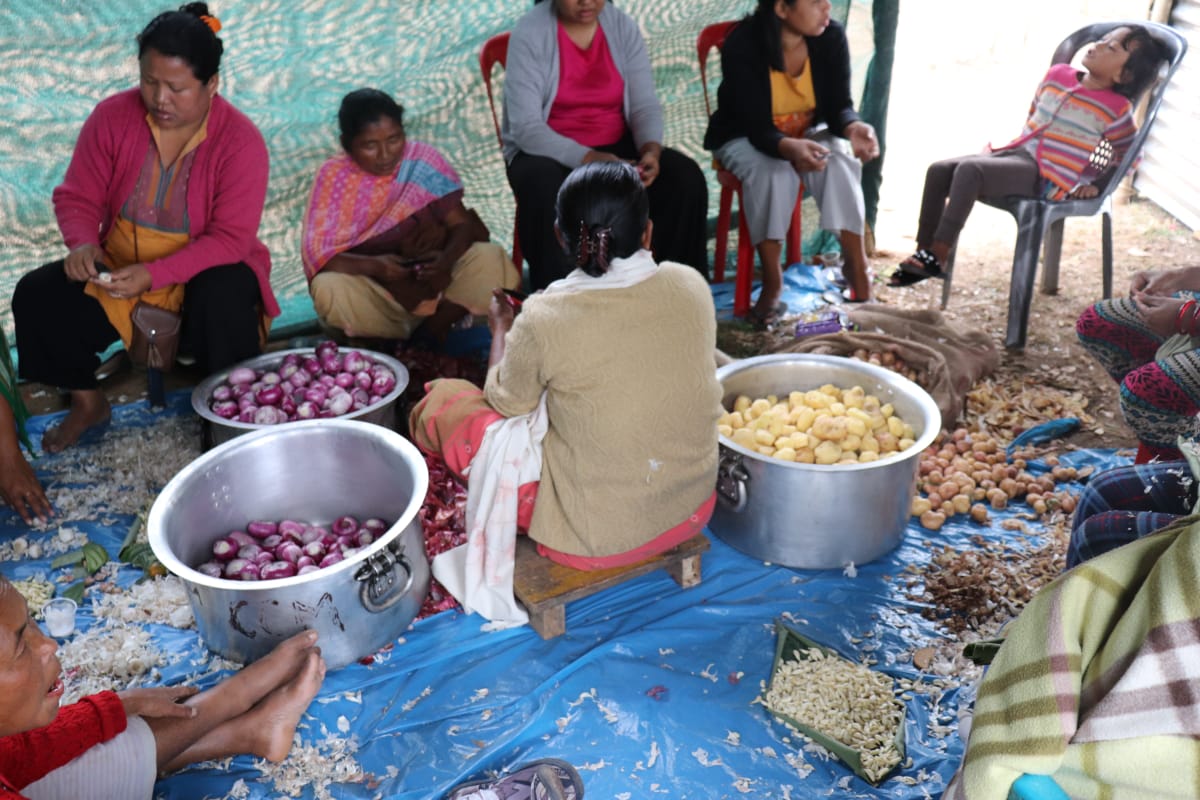 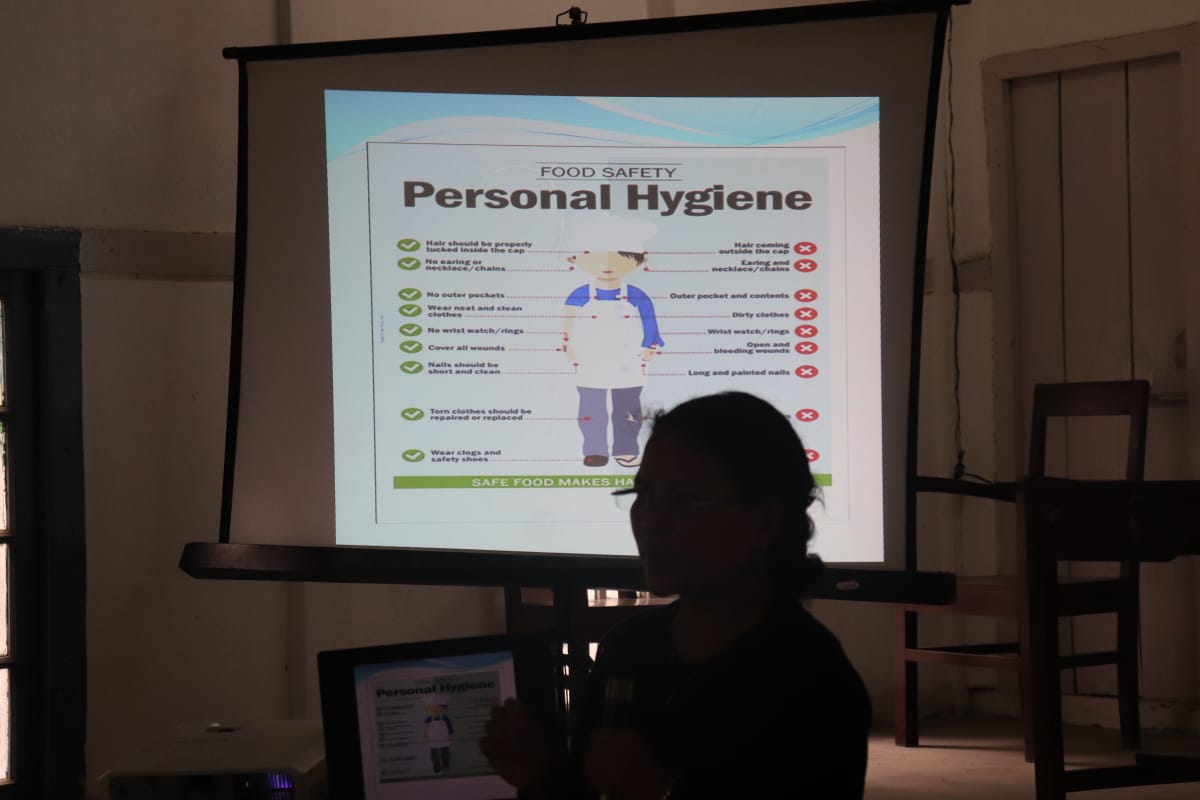 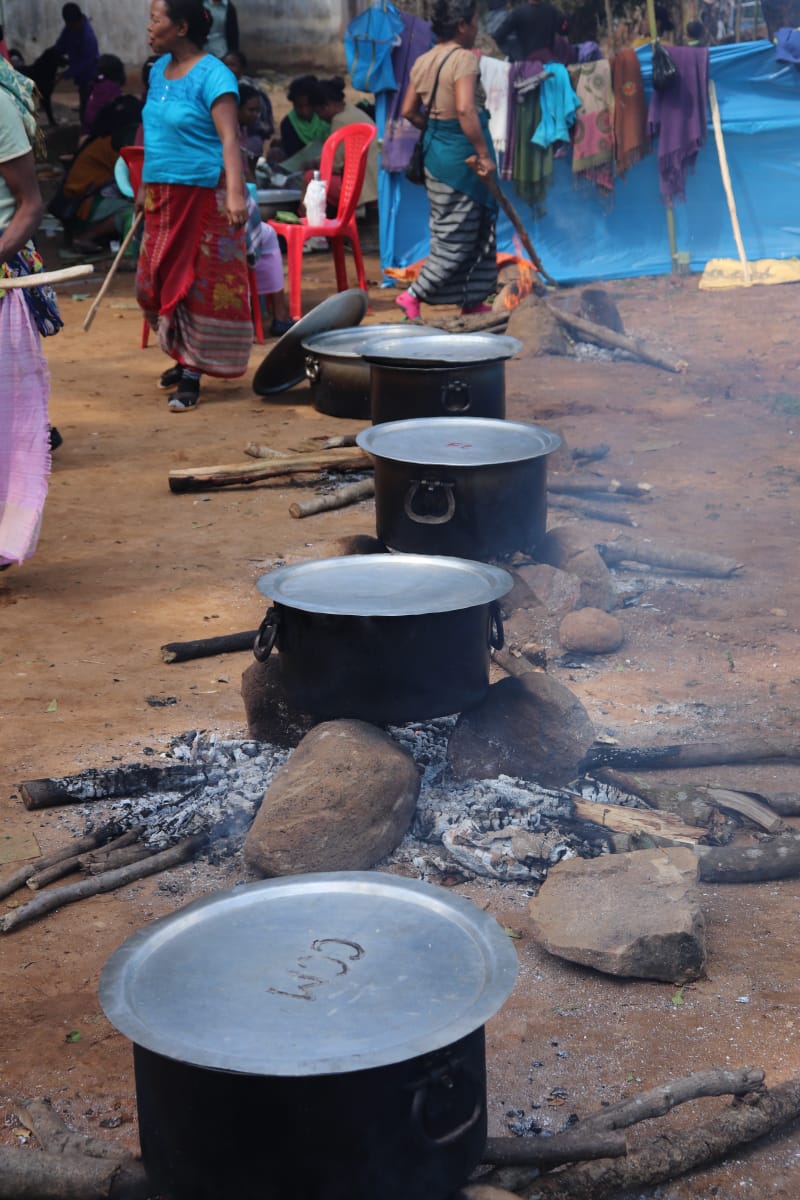 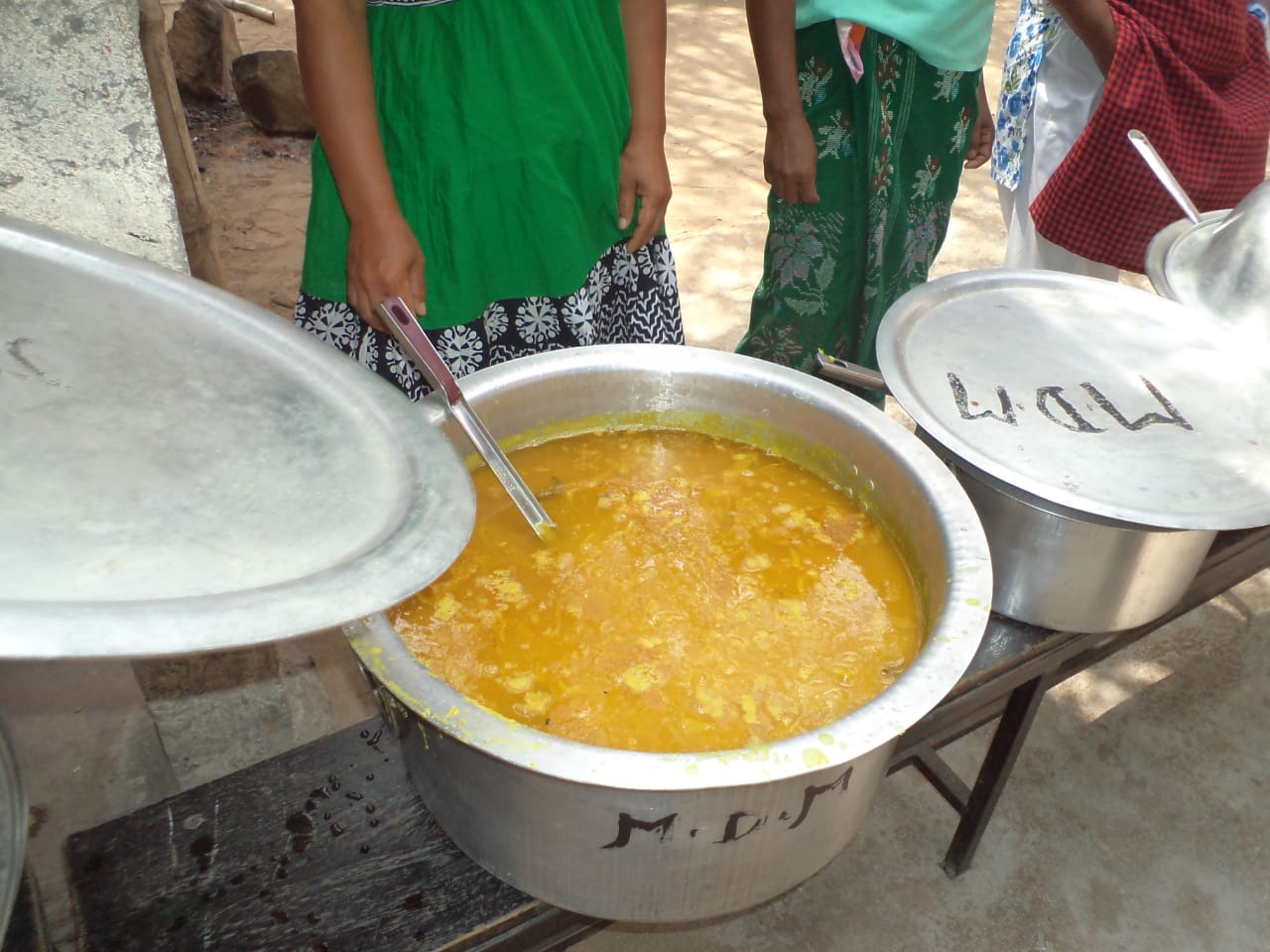 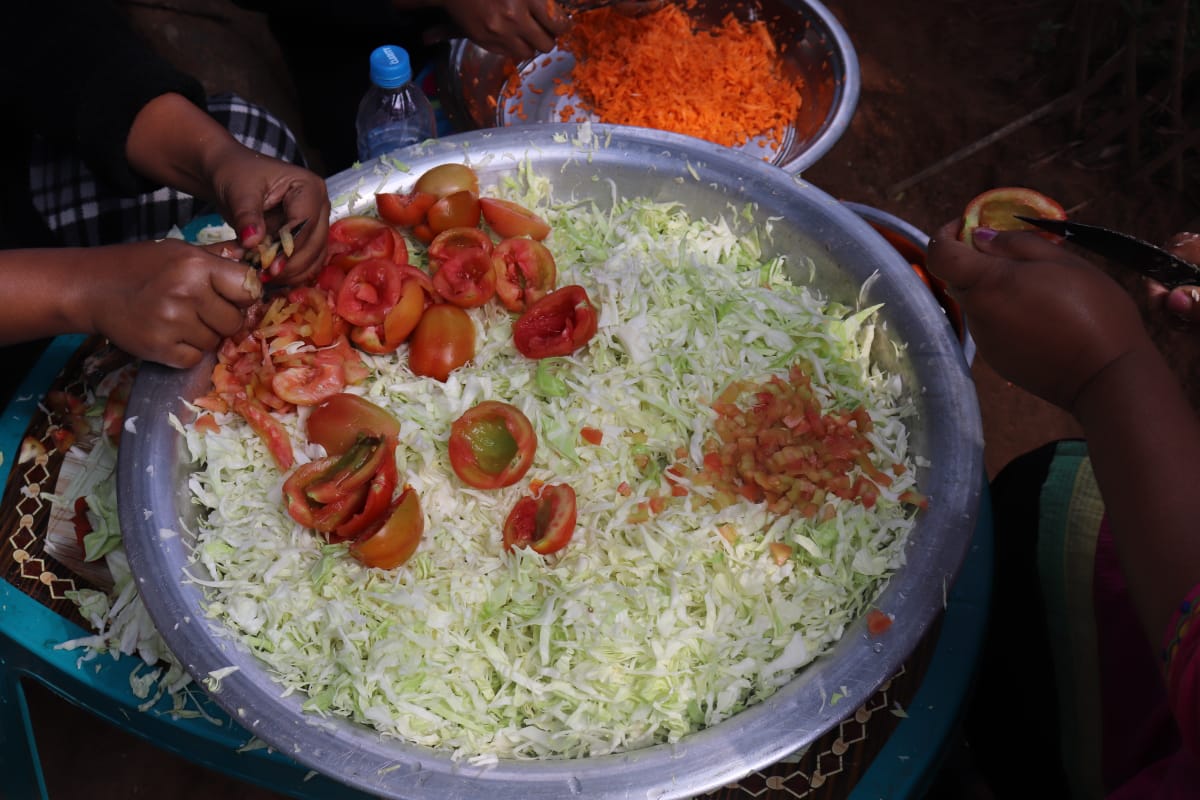 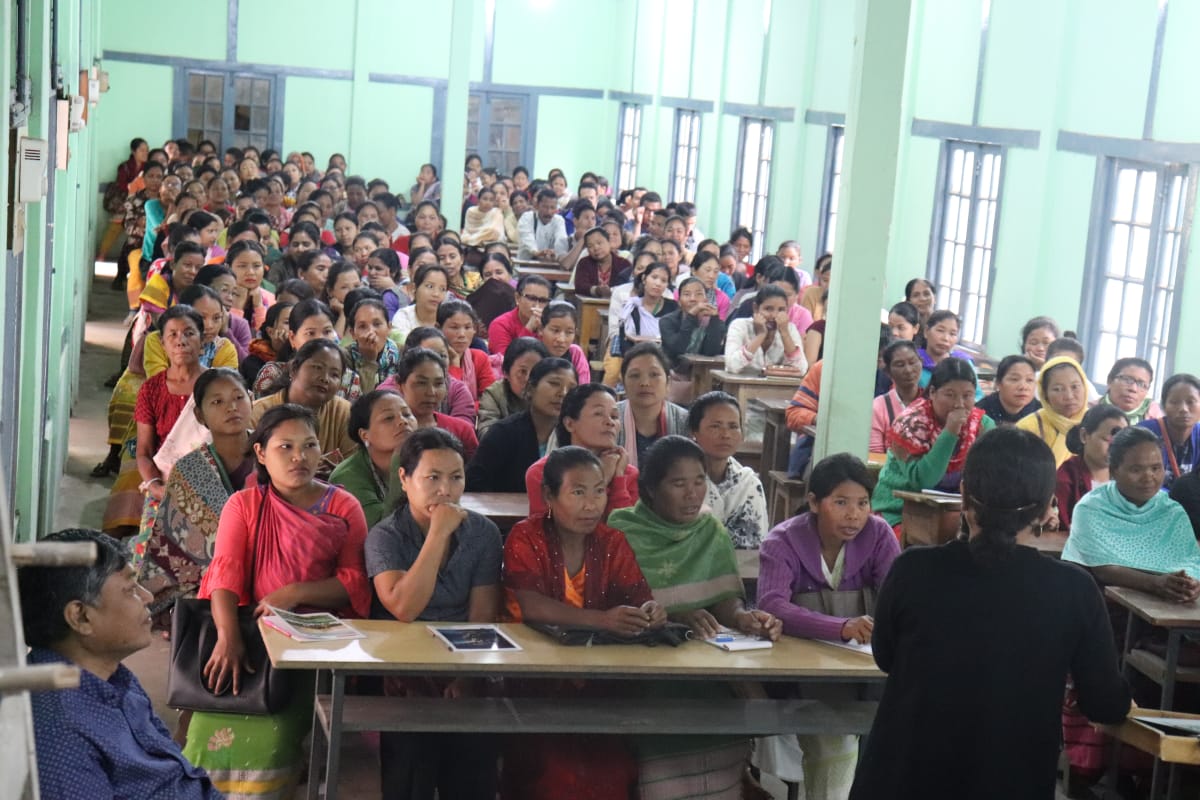 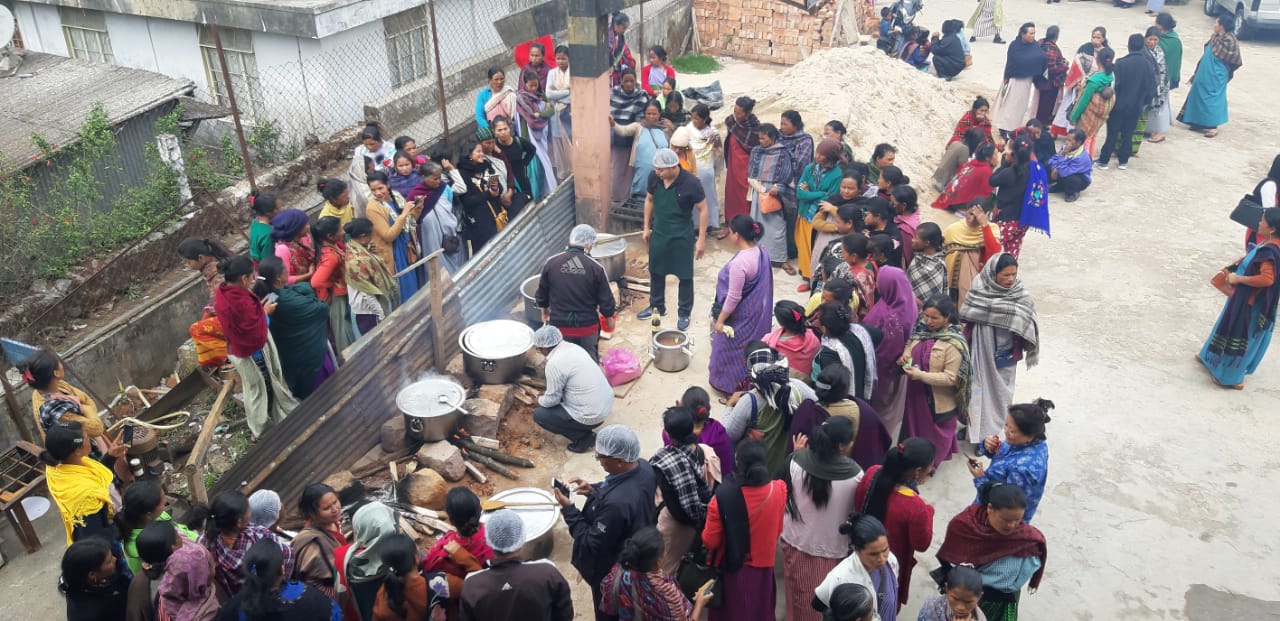 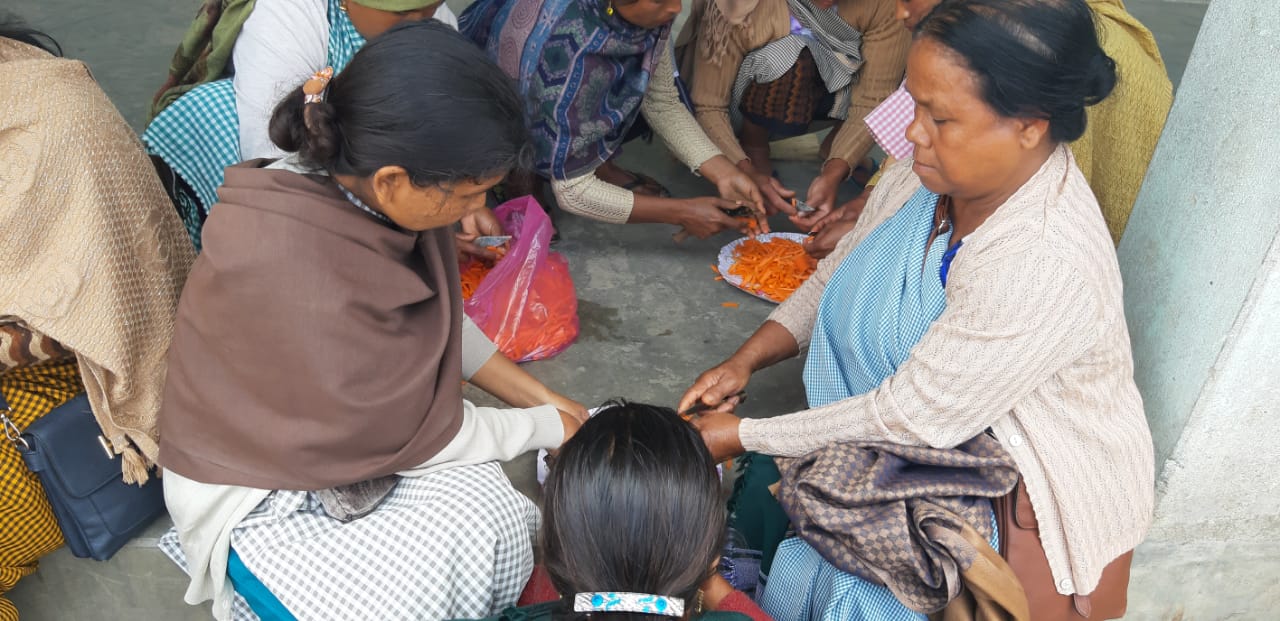 8
State Issues
Enhancement of honorarium to cook-cum-helpers from Rs.1000/- per month to Rs.3000/- per month.
Shortage of LPG.
Performance During 2018-19
10
11
Physical Achievement  2018-19
12
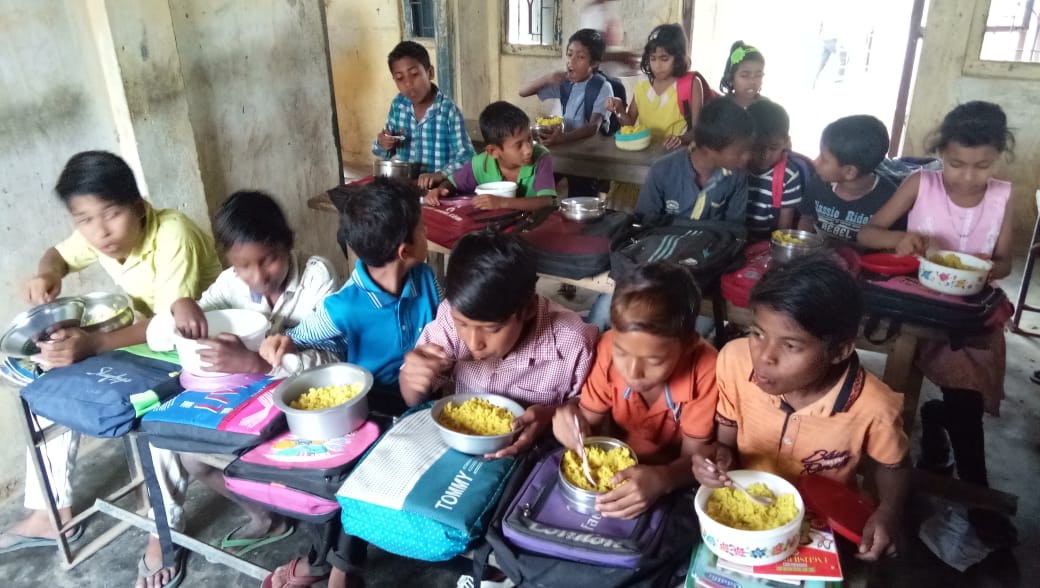 Patraga Primary School 
West Garo Hills
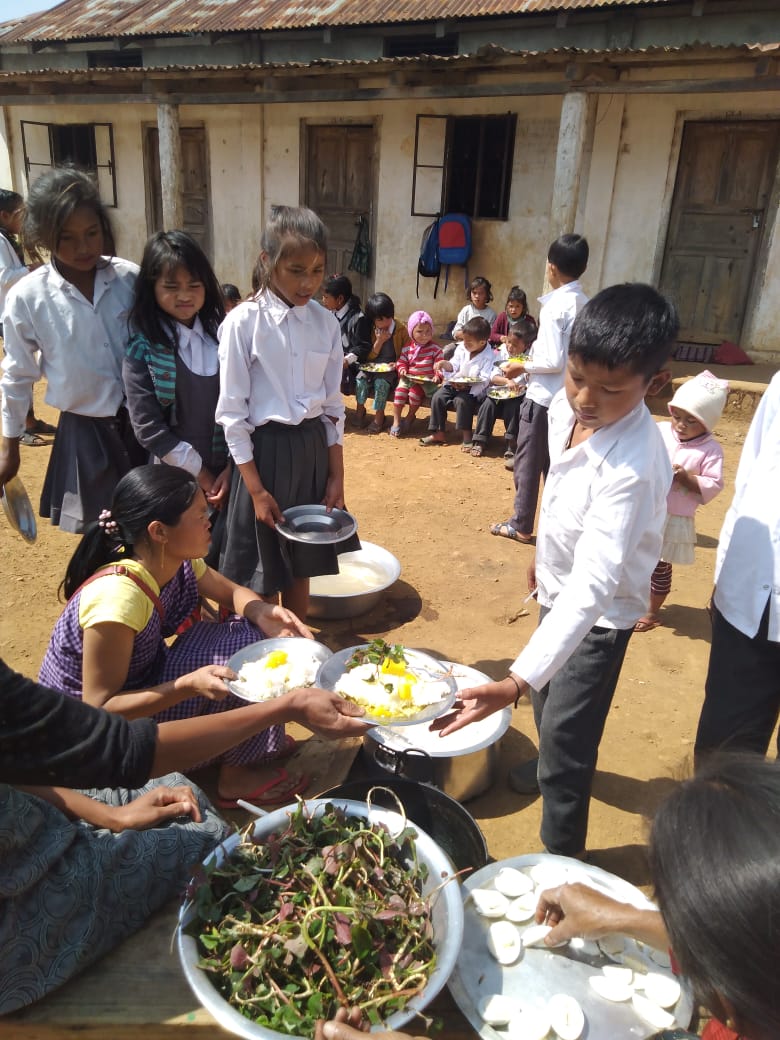 Nongkasen Govt. Primary School 
West Khasi Hills
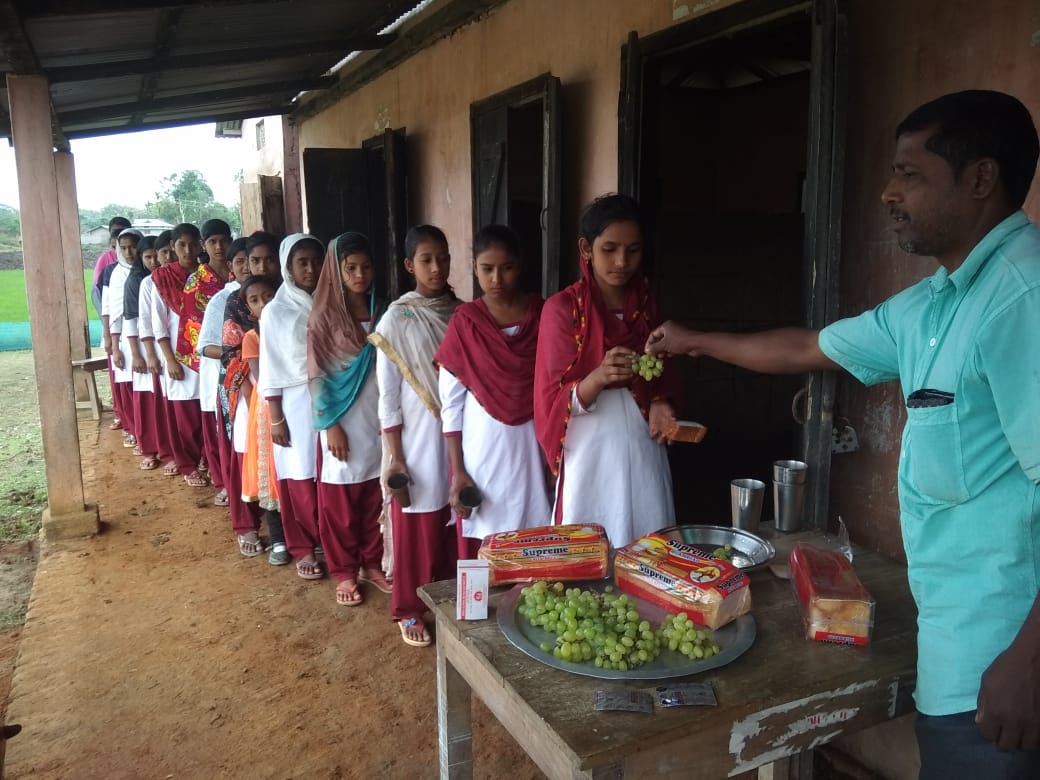 Puskurnipara SSA Up. Primary School 
West Khasi Hills
Contd..
14
Contd..
NB: Sanction of 267 unit of Kitchen shed  have been received during the fag end of March 2019, and hence fund could not be utilised during 2018-19
15
Bhairagupi SSA Primary School - South West Garo Hills
Kitchen shed under Plinth Area
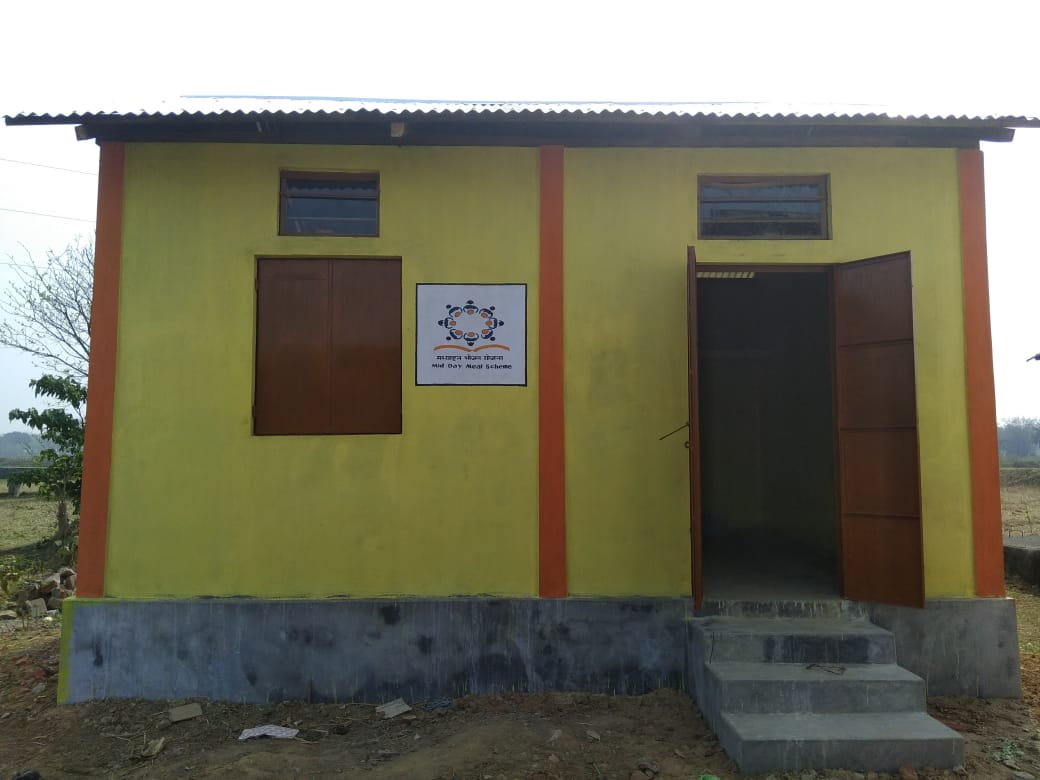 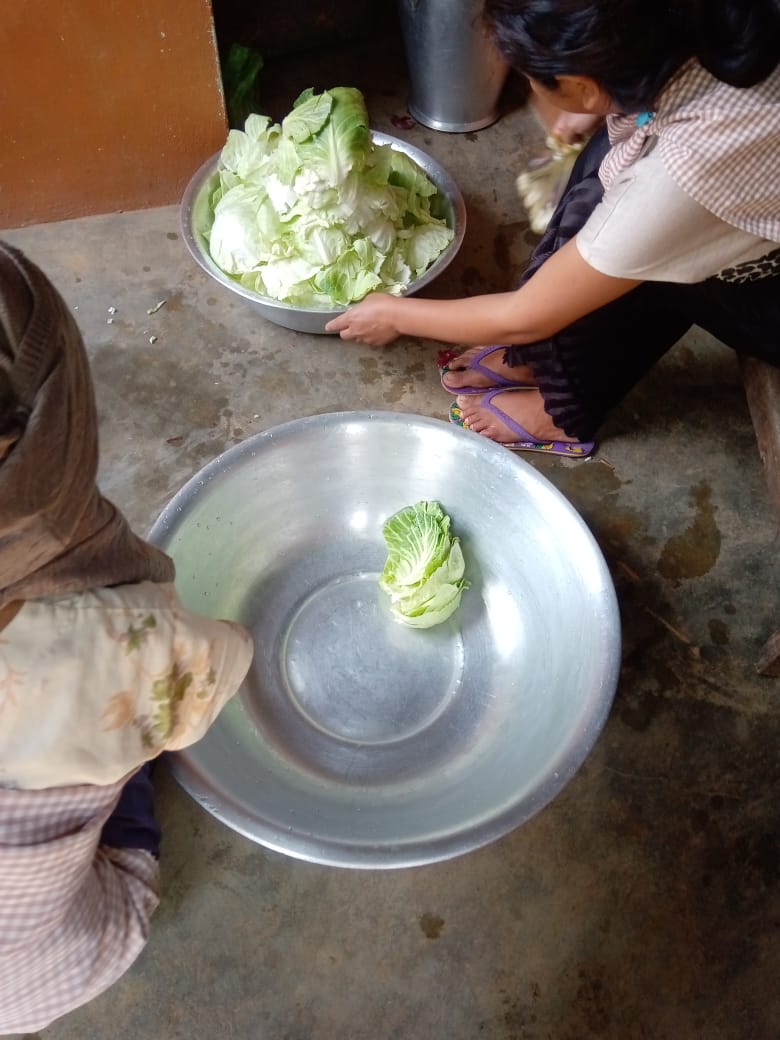 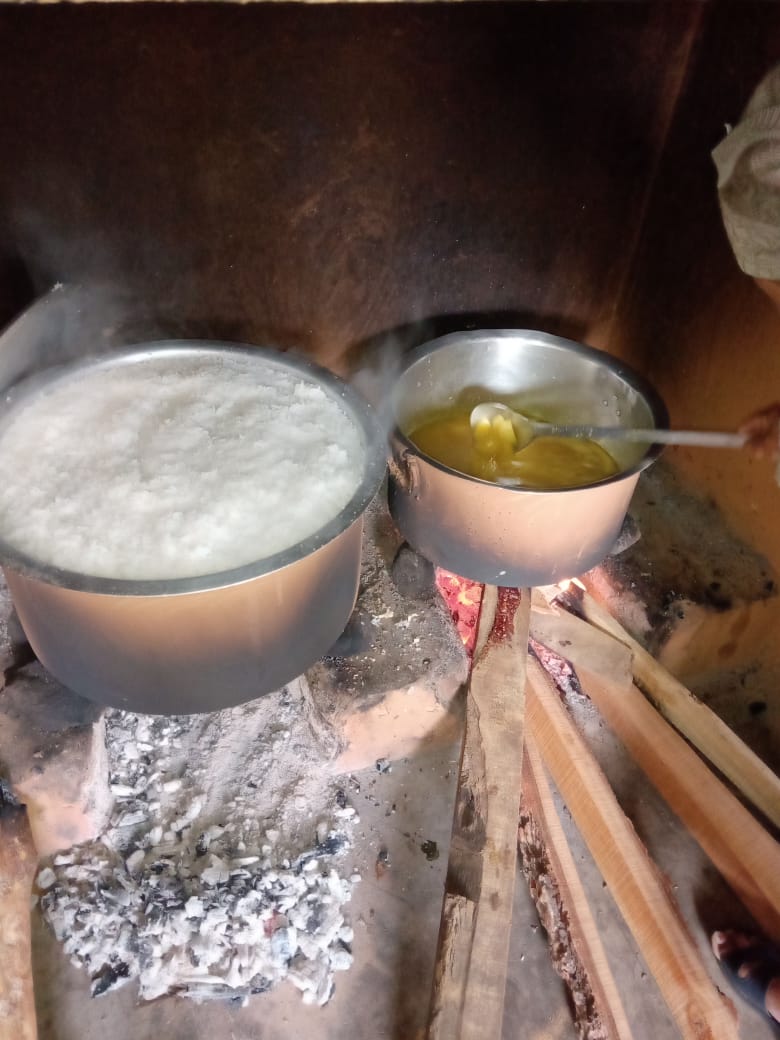 18
Health Screening of school students
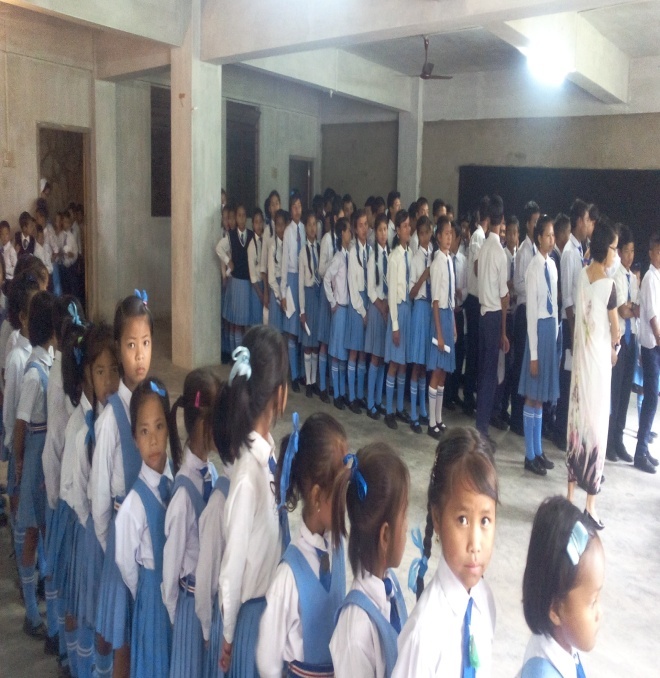 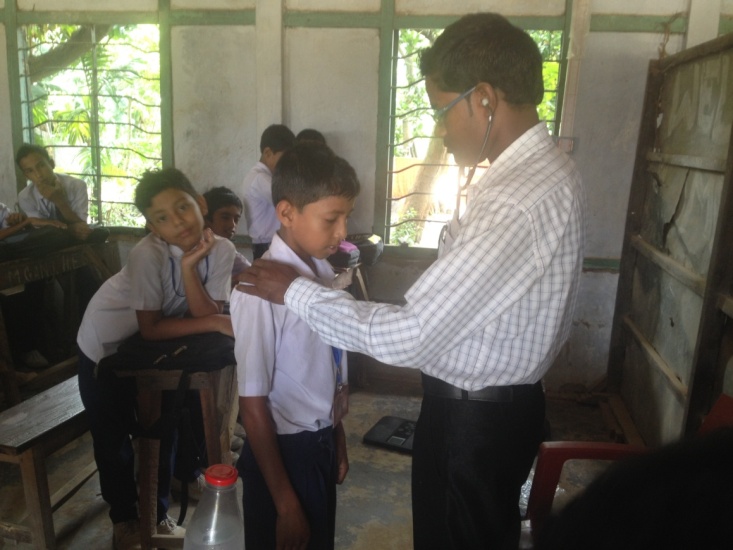 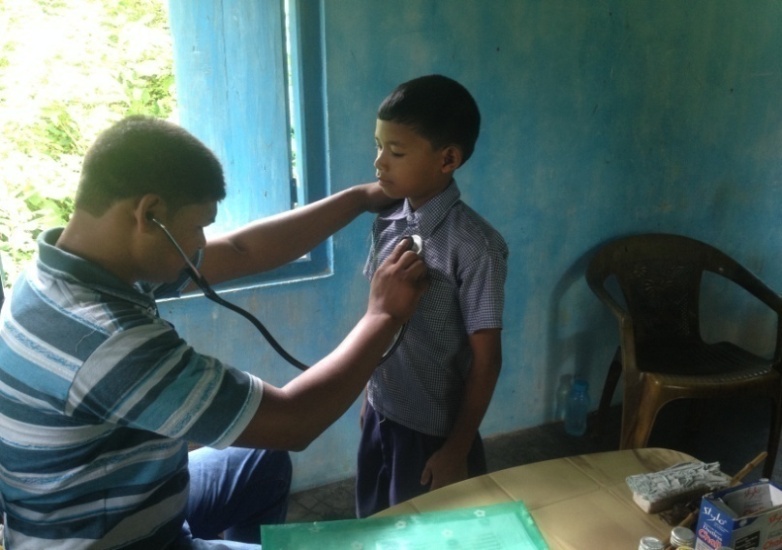 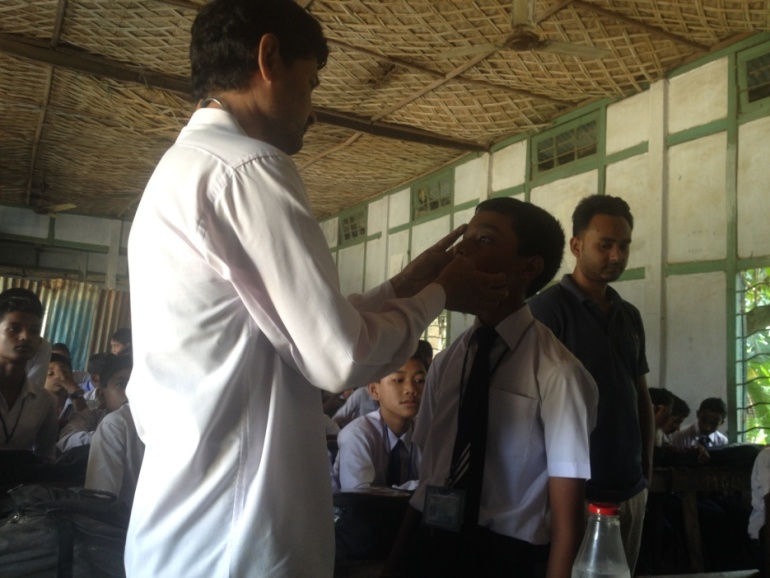 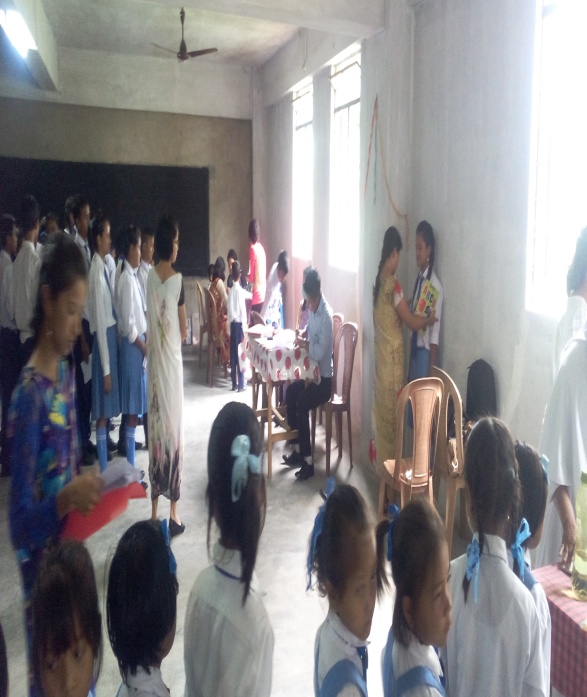 Ri-Bhoi 
and 
West Garo Hills District
PAB Budget Approval-2018-19
Rs. In Lakhs
20
Fund Received during 2018-19from Central & State Government
Kitchen Devices sanction is of 2017-18.
Kitchen Sheds sanction is of 2014-15.
21
Financial Target Vs. Achievement of (Amount in Lakhs)
Proposal for 2019-20
23
Propose Institutions 2019-20
24
Physical Targets for 2019-20
Proposal for New kitchen Devices is for 16 New Government Schools and 67 New Schools which has already been approved by PAB 2018-19.
25
Financial Requirements for 2019-20
Rs. In Lakhs
Recurring  Central and State Assistance
26
Action Taken Report By State On the PAB Commitment 2018-19
27
28
29
30
31
32
33
34
THANK YOU
35